日本の花火の
　　　　楽しみ
2年
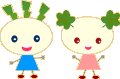 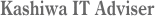 欧米
おう　べい
徴収
ちょうしゅう
魅力
み　りょく
芯
しん
昇進
しょう しん
韻
いん
はな
華やか
誇る
ほこ
木琴
もっ　きん
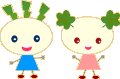 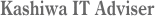